Philｌip　Strange　Trio
＠町田
　INTO　THE　Blue
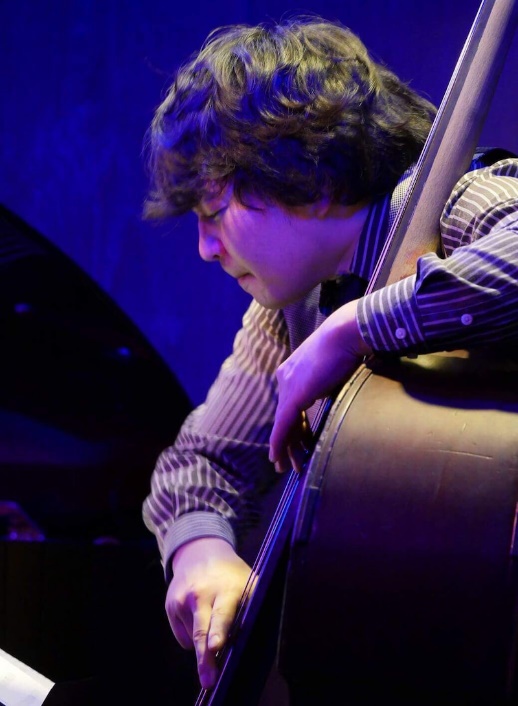 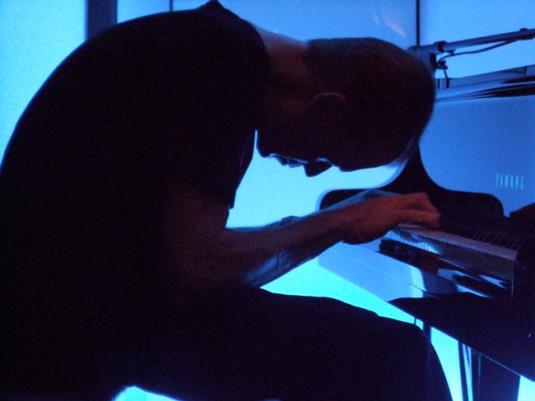 中村めぐみ(pf)
小沼ようすけ(gt)
吉川大介(b)
中尾勘二（trombone）
内田典文(bass）
立岩潤三(dr＆perc)
三浦陽子(ｐiano)
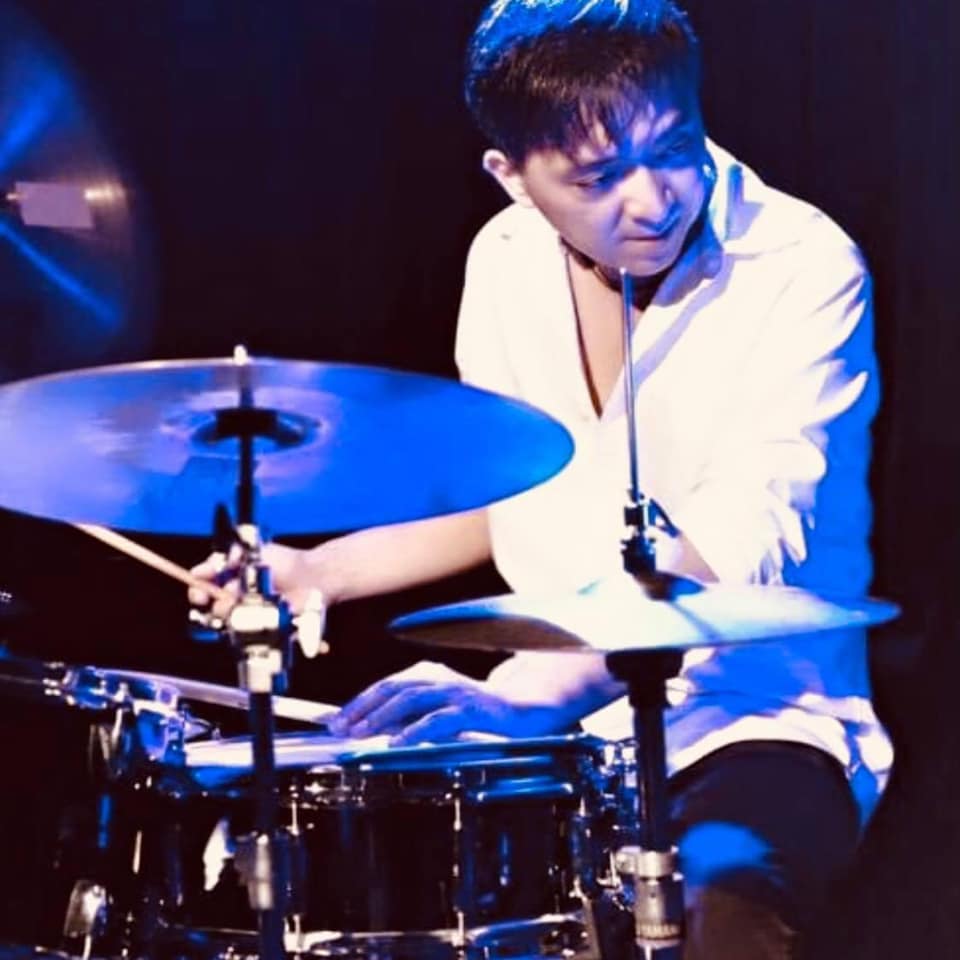 Eric　Revis　現在ブラフォード・マル
サリスのレギュラーベーシストとして活躍。深みのあるアコーステｲｯクな、そして軽快にメロデックで明るいプレイはオリジナ
リテｲにあふれ特長的。グラミー賞を受賞
する最も才能あふれるミュージシャン
Phillip　Strange(pf)
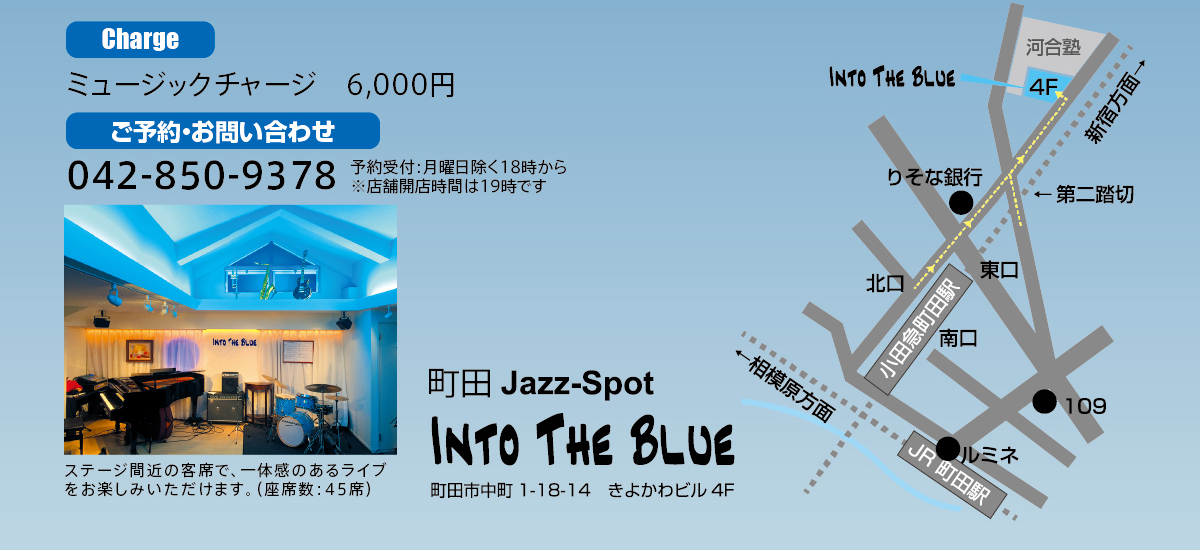 予約受付：月曜日除く18時から
※店舗開店時間は19時です。
矢藤健一郎(ds)
Music　Charge
Table　Charge
３３００円
　５５０円
ご予約・お問い合わせ
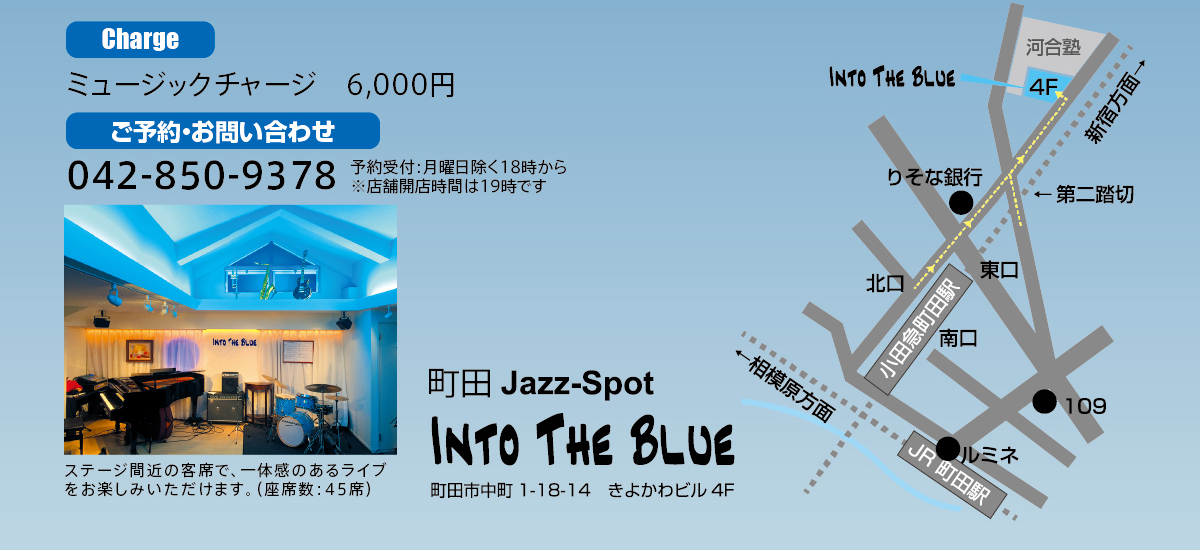 ０４２―８５０―９３７８
“Something　Cool”
森岡マレーネ典子(vo)＆
Dennis　Lambert(pf)　duo　live
９月２４日（土）
武藤勇樹(pf)
19:00スタート